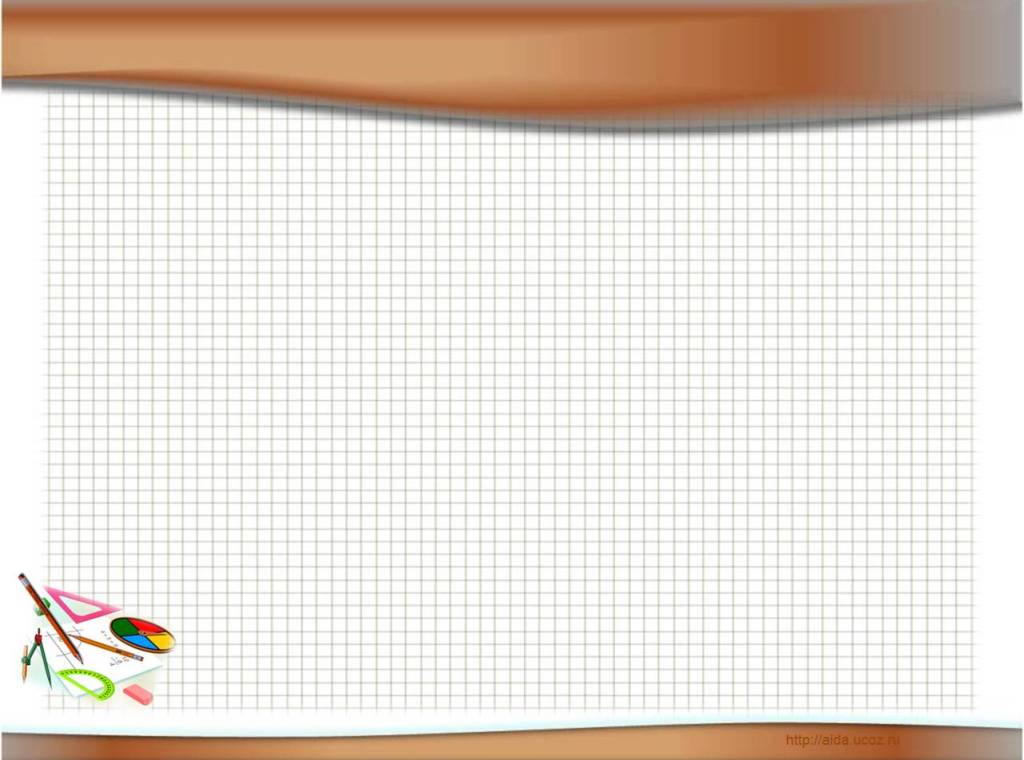 Ақмола облысы
Ерейментау қаласы
“Бөгенбай батыр атындағы қазақ орта мектебі” КММ
Математика пәнінің мұғалімі:
Омарова Ляззат Кайроловна
Ағылшын тілі мұғалімі:
Тасбулатова Зухра Сериковна
Пән:математика
Сынып: 10
Тақырыбы: “Фунцияны зерттеп графигін салу”
“Балаға өз бетімен зерттеуге мүмкіндік туғызған сайын одан әрі дами түседі”                                   Питер Клайн
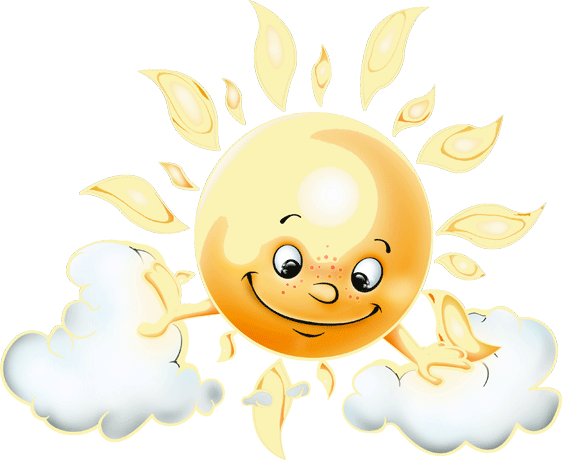 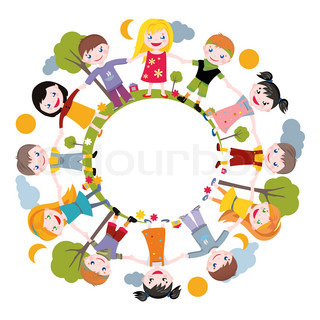 Достар , бері келіңдер,
Қолдарыңды беріңдер.
Шаттық толы шеңберге,
Қуанышпен еніңдер!

Достарым, кең тұрыңдар,
Бақыт сонда ұғыңдар.
Қол ұстасып , күлімдеп
Шаттық шеңбер құрыңдар
шаттық
шеңбер
«Құпия зат» ойыны
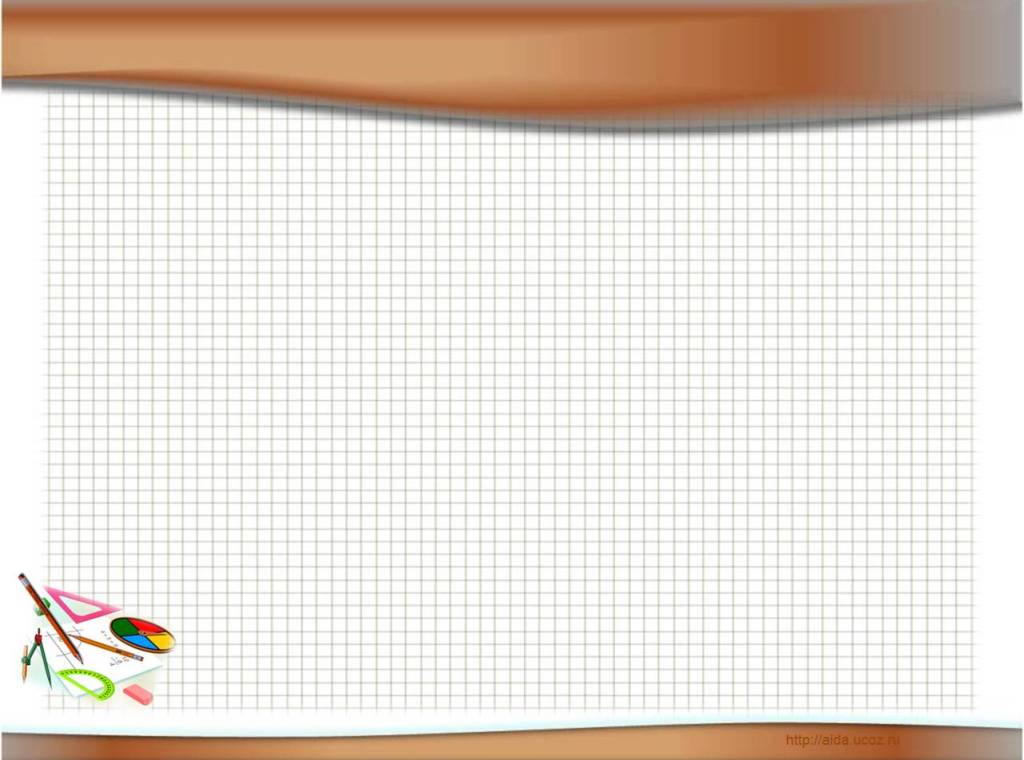 Тақтаға шыққан оқушыларға:

-Қандай ретпен орналастыруға болады?

Сұрақ орындарында отырған оқушыларға:

-Бұл нені білдіреді?

-Бүгінгі сабақта өзіңе қандай мақсат қояр едің?
Сабақтың тақырыбы: “Функцияны зерттеп графигін салу”
Осы сабақта қол жеткізілетін оқу мақсаттары
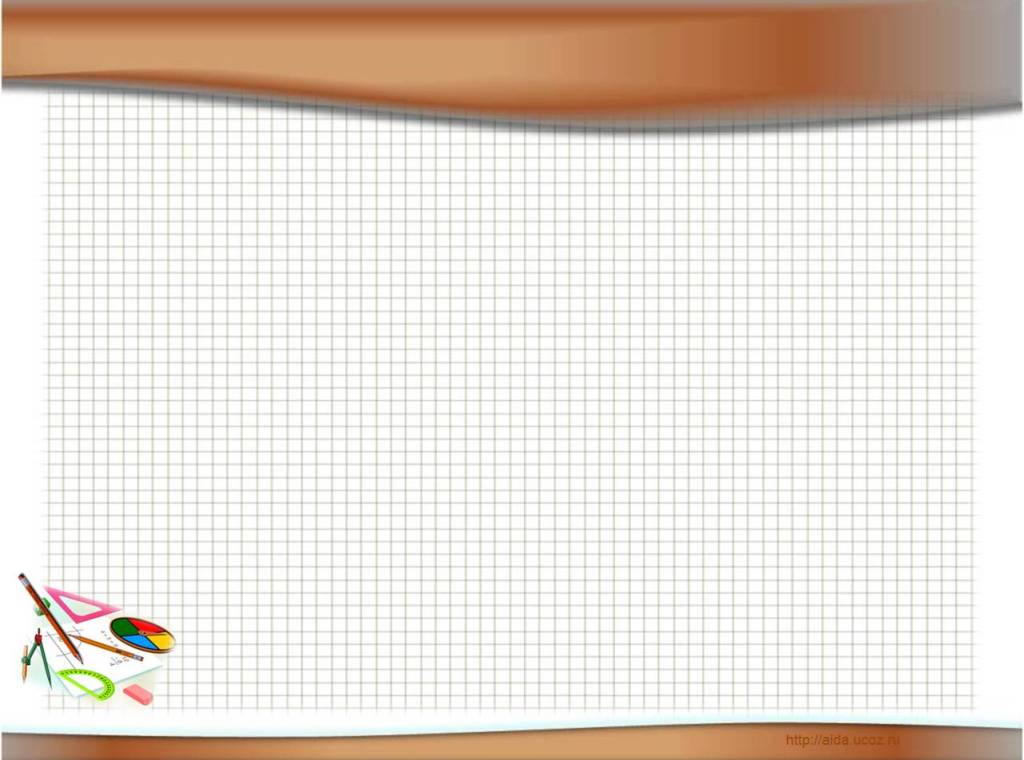 Оқушылар:
Тілдік мақсат
Сабақтың мақсаты
-

Функцияны зерттейді;
-Функцияның анықталу  және мәндер облысын анықтайды;
- Функцияның жұп немесе тақтығын анықтай   алады; 
- Функцияның кемуін немесе артуын түсінеді;
-Функцияның периодын және нолдерін көрсете алады;
-Функцияның графигін салады
Бағалау критерийі
Барлық оқушылар:
Функцияны зерттейді;

Басым көпшілігі:
Функцияны зерттейді,графигін салады;

Кейбір оқушылар:
Функцияны зерттейді, программа құрып графигін компьютерде салып көрсетеді;
- Функцияны зерттеп,графигін салу алгоритмін ағылшын тілінде түсіндіре алады; 
Пәнге қатысты лексика мен терминология
- функция;
- жұп,тақ; 
- өсу,кему;
- период,функцияның нолдері ;
-өзу,кему аралықтары;
-график
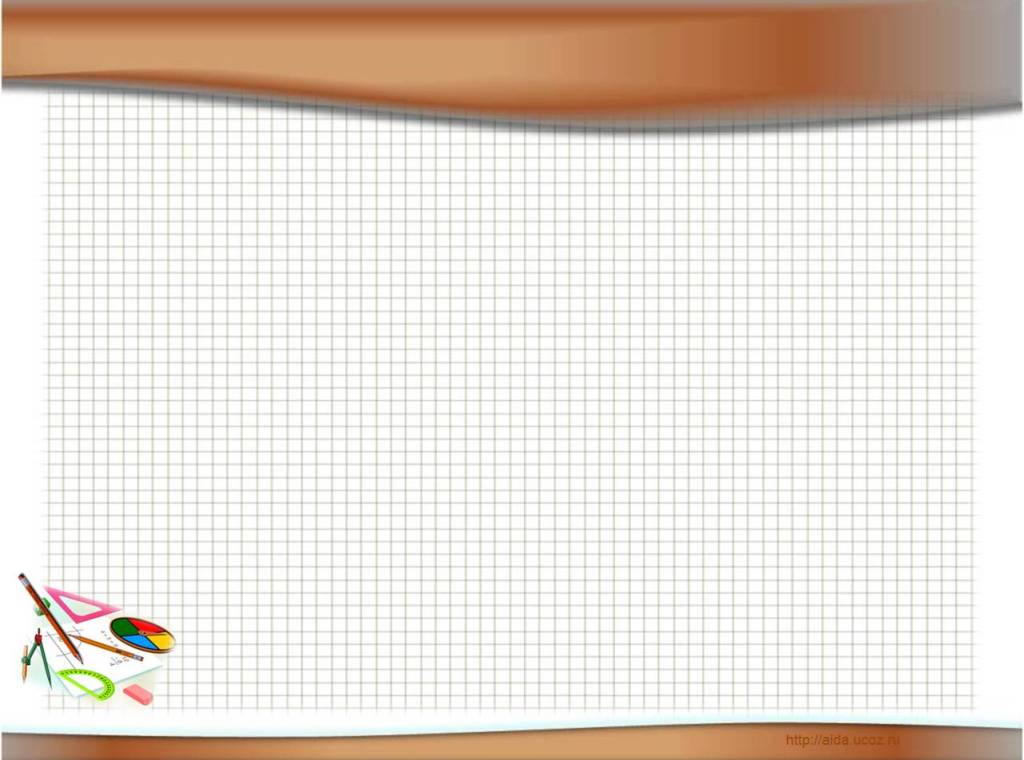 Ойлау дағдыларының деңгейі:
Білу , түсіну,қолдану ,анализ, синтез
Құндылықтарға баулу:
топтық  жұмыстар кезінде бір-бірінің жауабын мұқият тыңдап, айтылған пікірлерге құрмет көрсету, жігерлілікке, экономикадағы заманауи инновациялар және еңбек нарығындағы өзгерістерді шешудің жаңа тәсілдерін табу үшін білімі мен тәжірибесін жинақтау.

Пәнаралық байланыс: информатика,ағылшын тілі

Тақырып бойынша алдыңғы білім:
Оқушылар келесі ұғымдарды біледі: 
Функцияның анықтамасы; 
Координаталық жазықтықта графиктерді түрлендіру;
Кейбір нүктелер арқылы график салу;
«Миға шабуыл»  ойыны
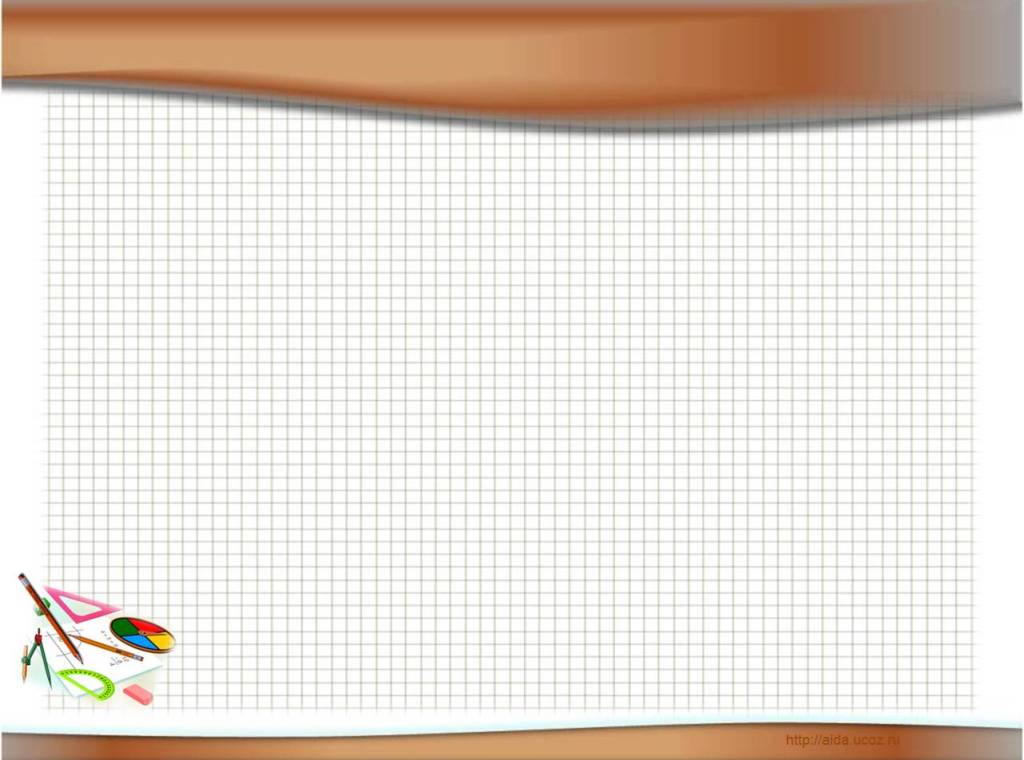 Жауап
Сұрақ
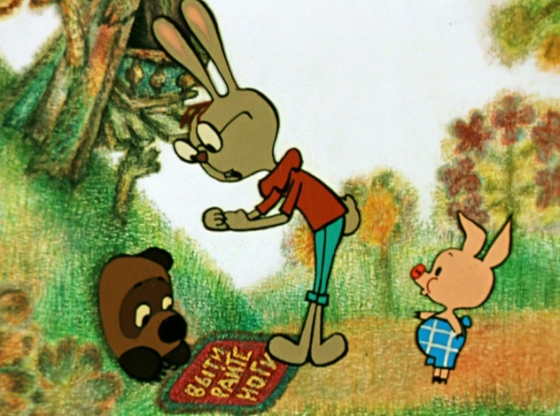 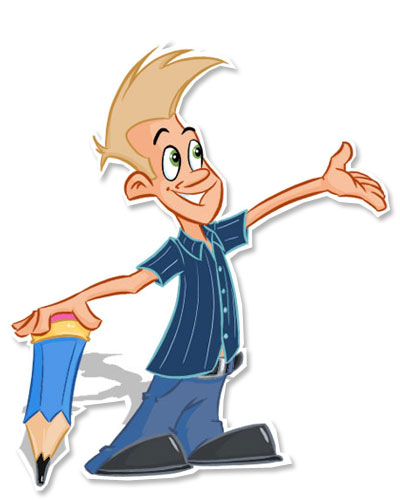 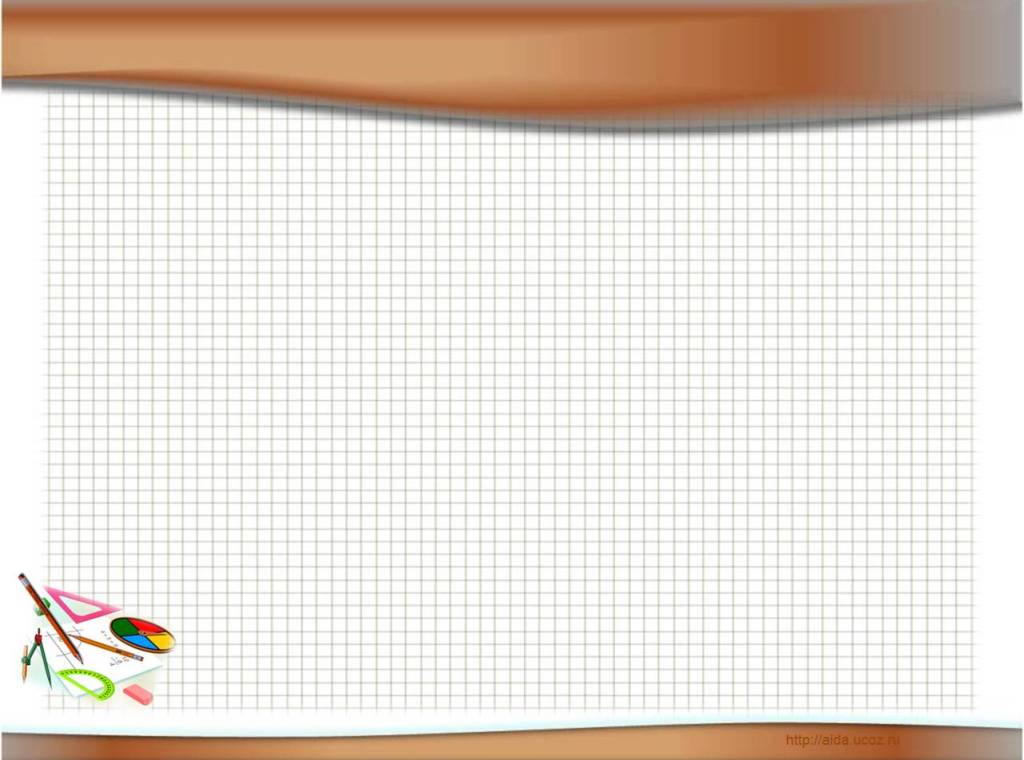 Бекіту есептері:
Көк топқа:
Функцияның жұп,тақтығын анықтаңдар
Қызыл топқа:
Берілген функцияның анықталу облысын тап
Сары топқа:
Берілген функцияның
периодын табыңдар
Жасыл топқа:
Функцияны зерттеп графигін салыңдар
Ақ топқа:
 Берілген функцияға кері функцияны   анықтаңдар
«Графикті сал»
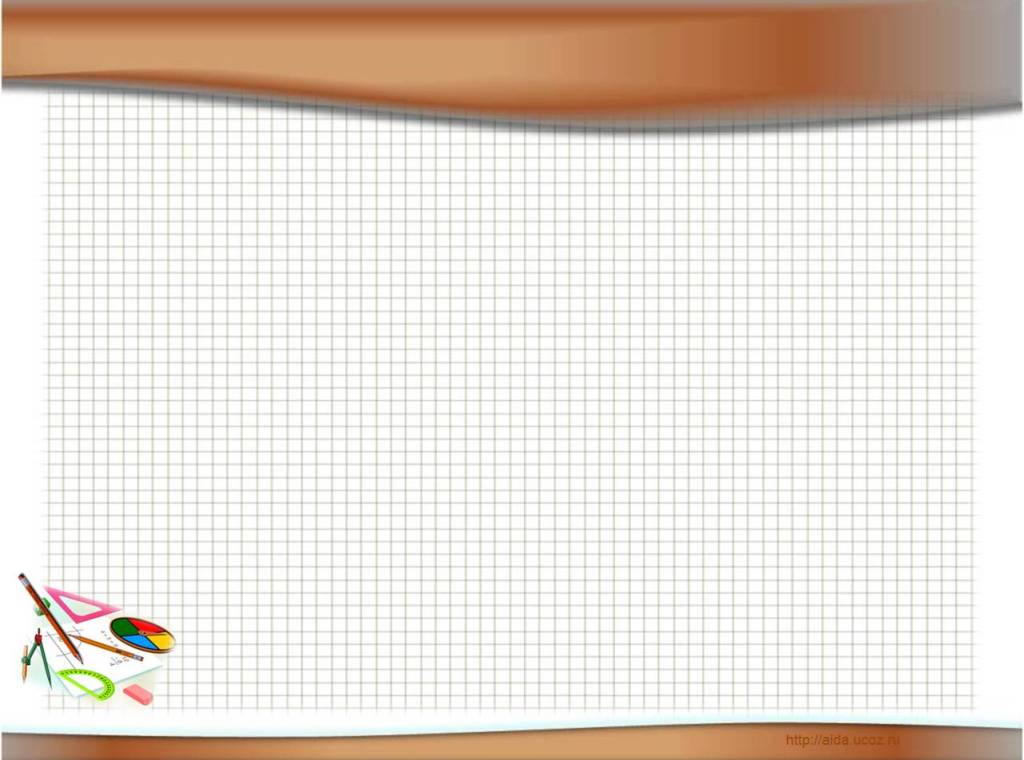 Функция құрастырып,зерттеп
 графигін салыңдар
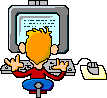 «Бағалау тесті»
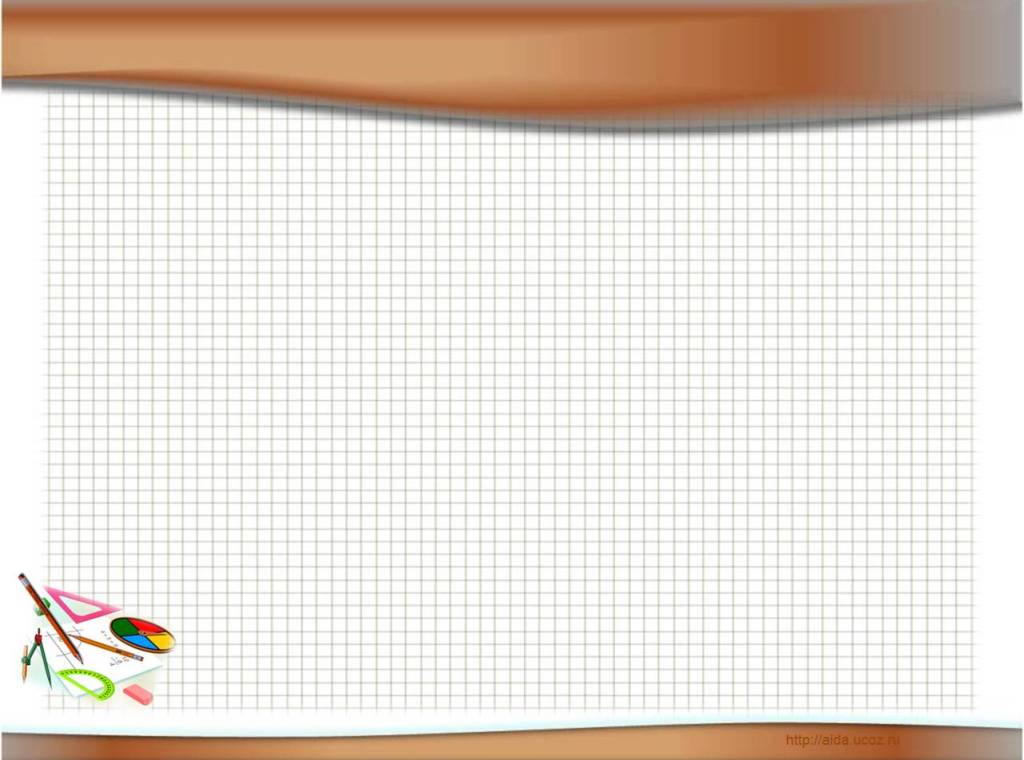 Дескриптор:

-Функцияның анықталу  және мәндер облысын анықтайды;
- Функцияның жұп немесе тақтығын анықтай   алады; 
- Функцияның кемуін немесе артуын түсінеді;
-Функцияның периодын және нолдерін көрсете алады;
-Функцияның графигін салады.
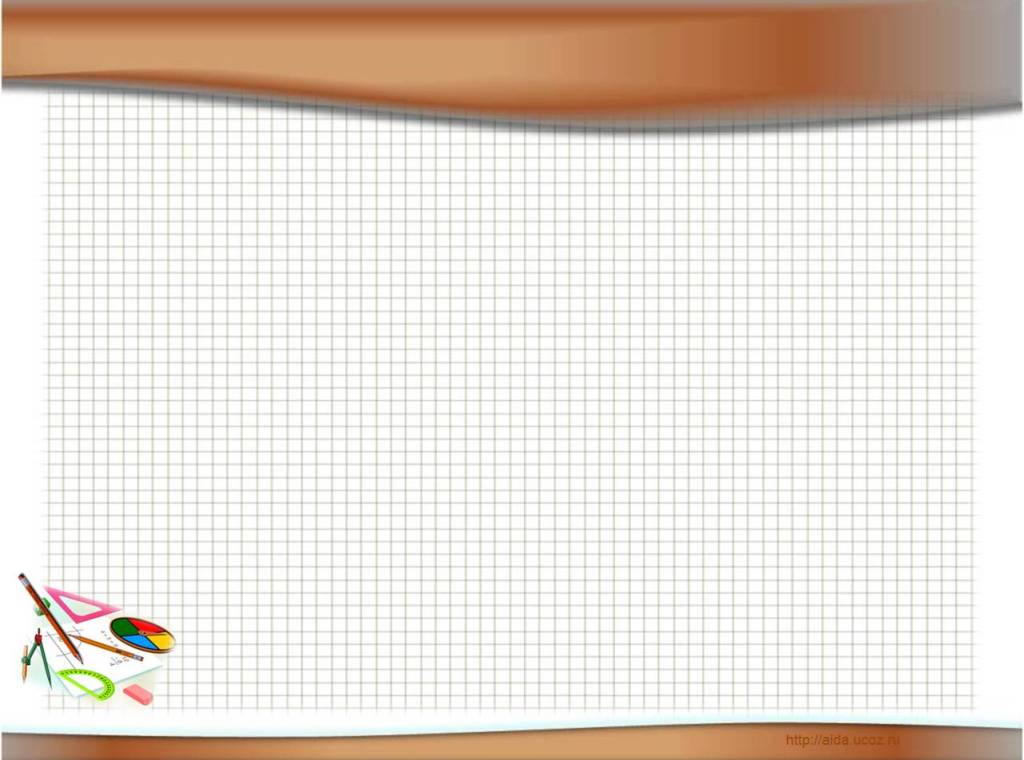 «Бағалау тестінің жауаптары»
Бағалау критерийі
-Функцияның анықталу  және мәндер облысын анықтайды;    1 балл
- Функцияның жұп немесе тақтығын анықтай   алады;              1балл
- Функцияның кемуін немесе артуын түсінеді;                               1 балл
-Функцияның периодын және нолдерін көрсете алады;               1 балл
-Функцияның графигін салады.                                                        1 балл


Барлық тестердің   “А”  нұсқасы  дұрыс
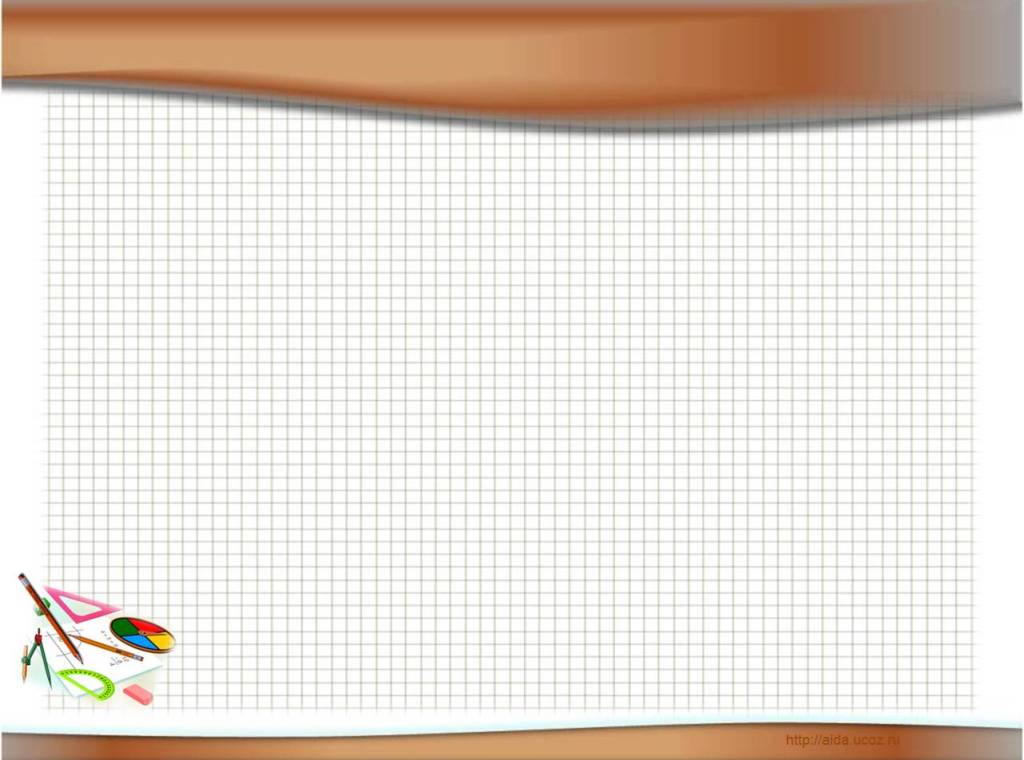 Рефлексия
Сенімсіз
Cенімді
Керемет
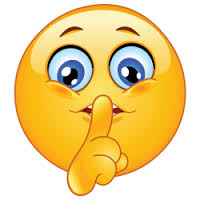 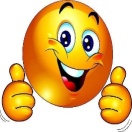 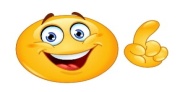 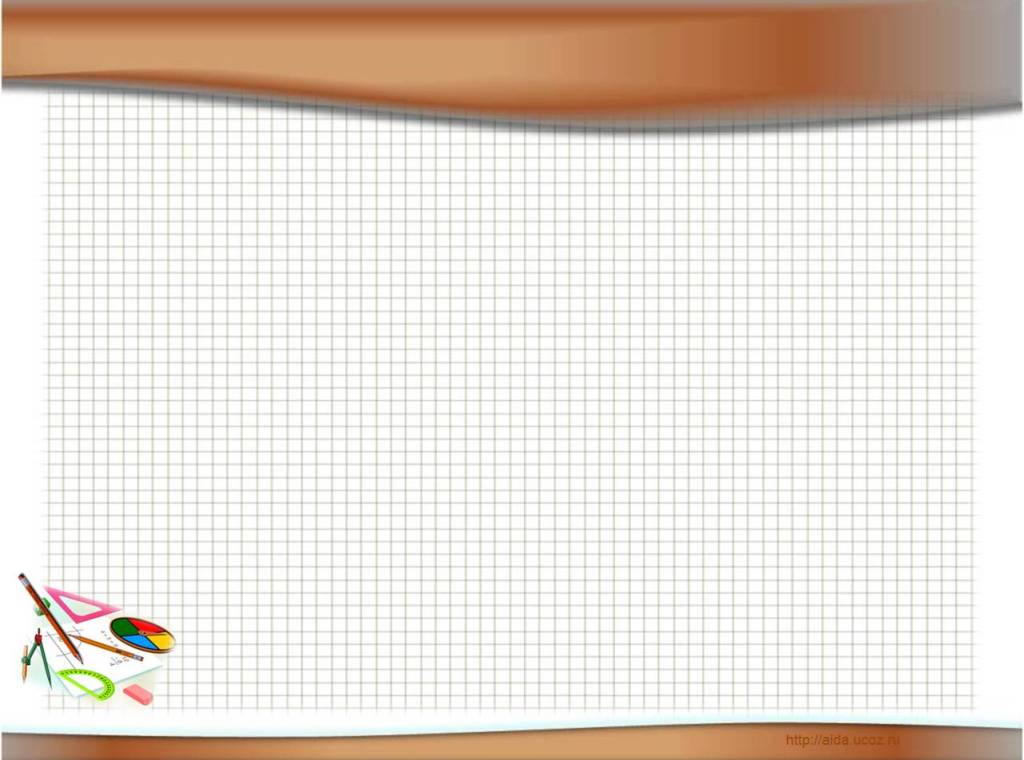 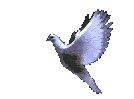 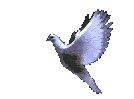 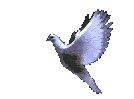 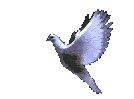 Назар 
аударғандарыңызға
рахмет
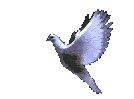 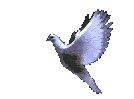 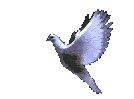 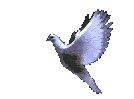